Briefing on the Interregional Connectivity Study and Advanced Guideway System Feasibility Study
Transit and Rail Advisory Committee
April 2012
Introduction
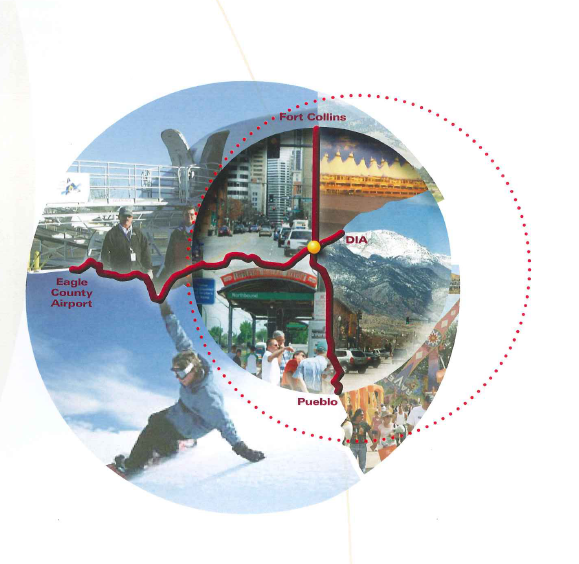 Interregional Connectivity Study (ICS)
Provide preliminary recommendations for HSIPR
Under contract with CH2M Hill
Advanced Guideway System (AGS) Feasibility Study 
Part of the I-70 Mountain Corridor Consensus Recommendation and PEIS Preferred Alternative
Under contract with TYPSA | Aztec and sub Jacobs
Studies done concurrently, leveraging resources
April 2012
2
ICS Project Approach
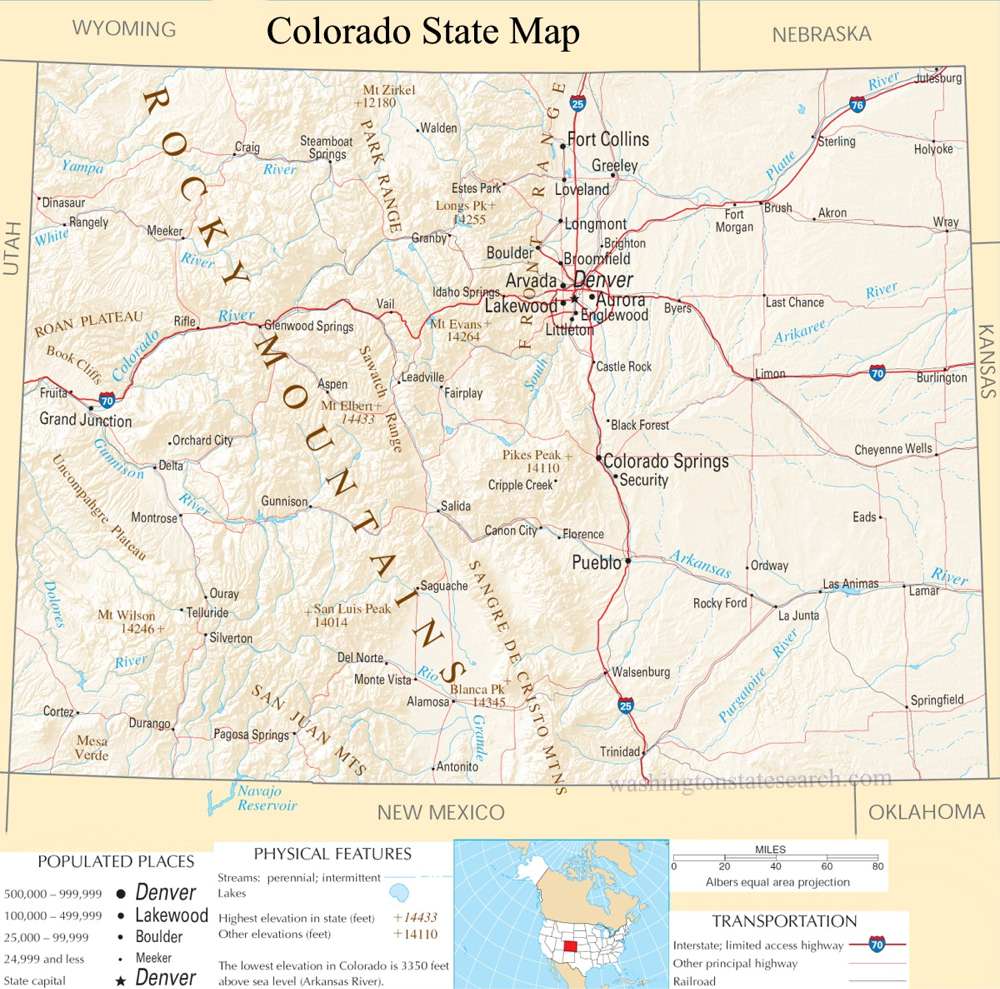 Study Area: 
Fort Collins to Pueblo
DIA to Jefferson County
Connect with RTD FasTracks Program
Focuses on Alignment, Technology, Funding/ Financing
Includes Travel Demand Forecasting for both the ICS and AGS study
April 2012
3
[Speaker Notes: Fort Collins to I-25 in the NFR Region is defined by the North I-25 FEIS & ROD
DIA/E-470 to Jefferson County in the Denver Region is defined by DIA and connectivity with AGS Study]
ICS Project Approach
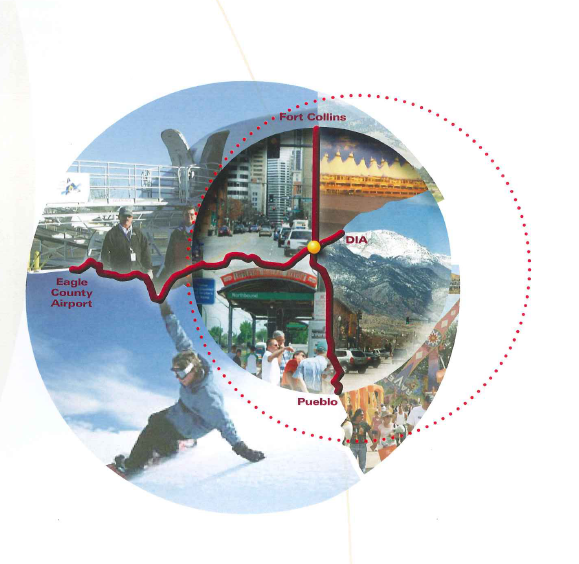 Key Milestones:
Team Charter and Visioning
Define Corridor Vision and Evaluation Criteria for Alternative Scenarios; Develop Scenarios
Conceptual Screening of Scenarios
Detailed Evaluation of Scenarios
Recommendations
18 month schedule: April 2012 – September 2013
April 2012
4
[Speaker Notes: Fort Collins to I-25 in the NFR Region is defined by the North I-25 FEIS & ROD
DIA/E-470 to Jefferson County in the Denver Region is defined by DIA and connectivity with AGS Study]
ICS Project Approach
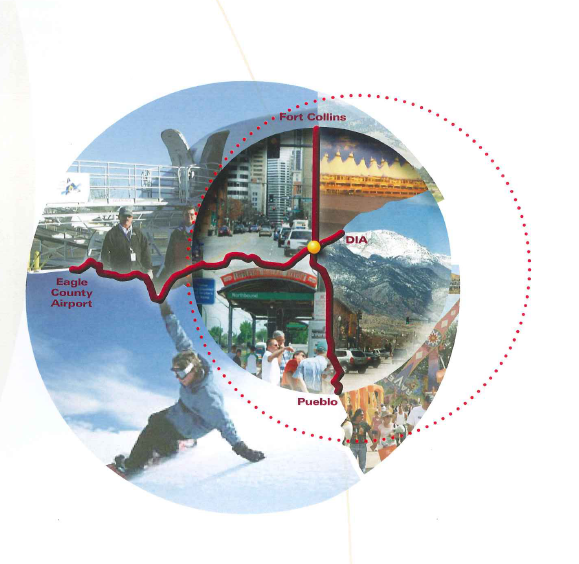 Includes Stakeholder Involvement
Context Sensitive Solutions Process
Workshops
Website
Other Key Tasks
Scenario Development Process
Demand and Revenue Estimation
Capital and O&M Cost Estimation
Financial Analysis
Societal/Environmental Impact Analysis
System Planning Recommendations
April 2012
5
[Speaker Notes: Fort Collins to I-25 in the NFR Region is defined by the North I-25 FEIS & ROD
DIA/E-470 to Jefferson County in the Denver Region is defined by DIA and connectivity with AGS Study]
AGS Project Approach
Study Area:  Jefferson County to Eagle County Regional Airport
Builds upon RMRA study and I-70 PEIS
Determine Feasibility and Financial Options of AGS on I-70
Focuses on alignment, technology, funding/financing
Follows I-70 Mountain Corridor CSS Process
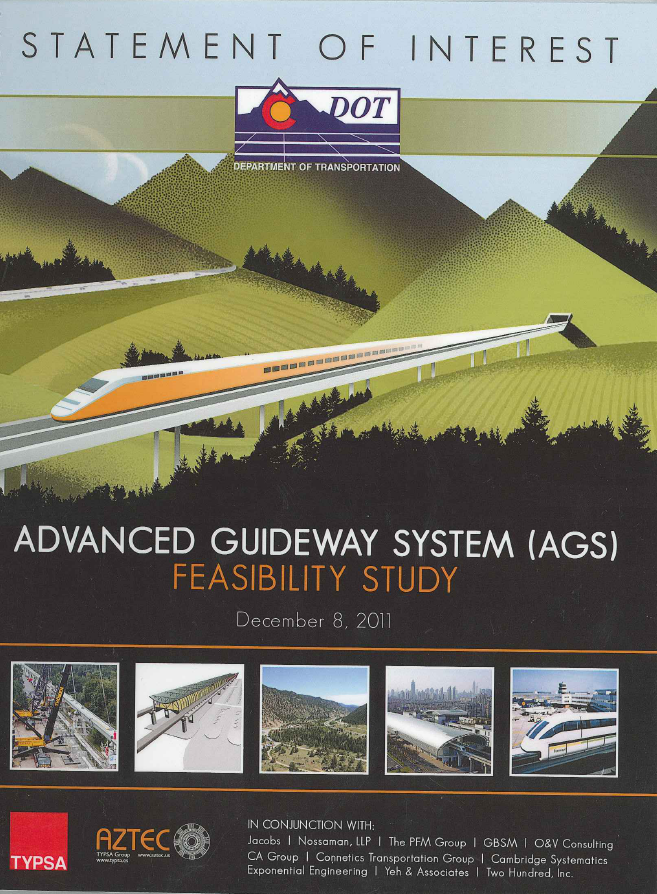 April 2012
6
[Speaker Notes: TYPSA/Aztec has over 3,000 miles of high-speed transit implemented globally
Jacobs staff include individuals who recently completed the Programmatic EIS and ROD – recent local knowledge]
AGS Study Tasks
1	Detailed Work Plan 
2.	Stakeholder Involvement Plan (includes public outreach)
3 	Refine and Advance Project Definition and Criteria
4.	Industry Outreach & Technology Review
5.	Preparation of RFQ, RFP and Proposal Solicitation
6.	Evaluation of Selected Industry Elements and Feasibility of 	Findings
7.	Financial Analysis 
8.	Draft AGS Study 
9.	Final AGS Study
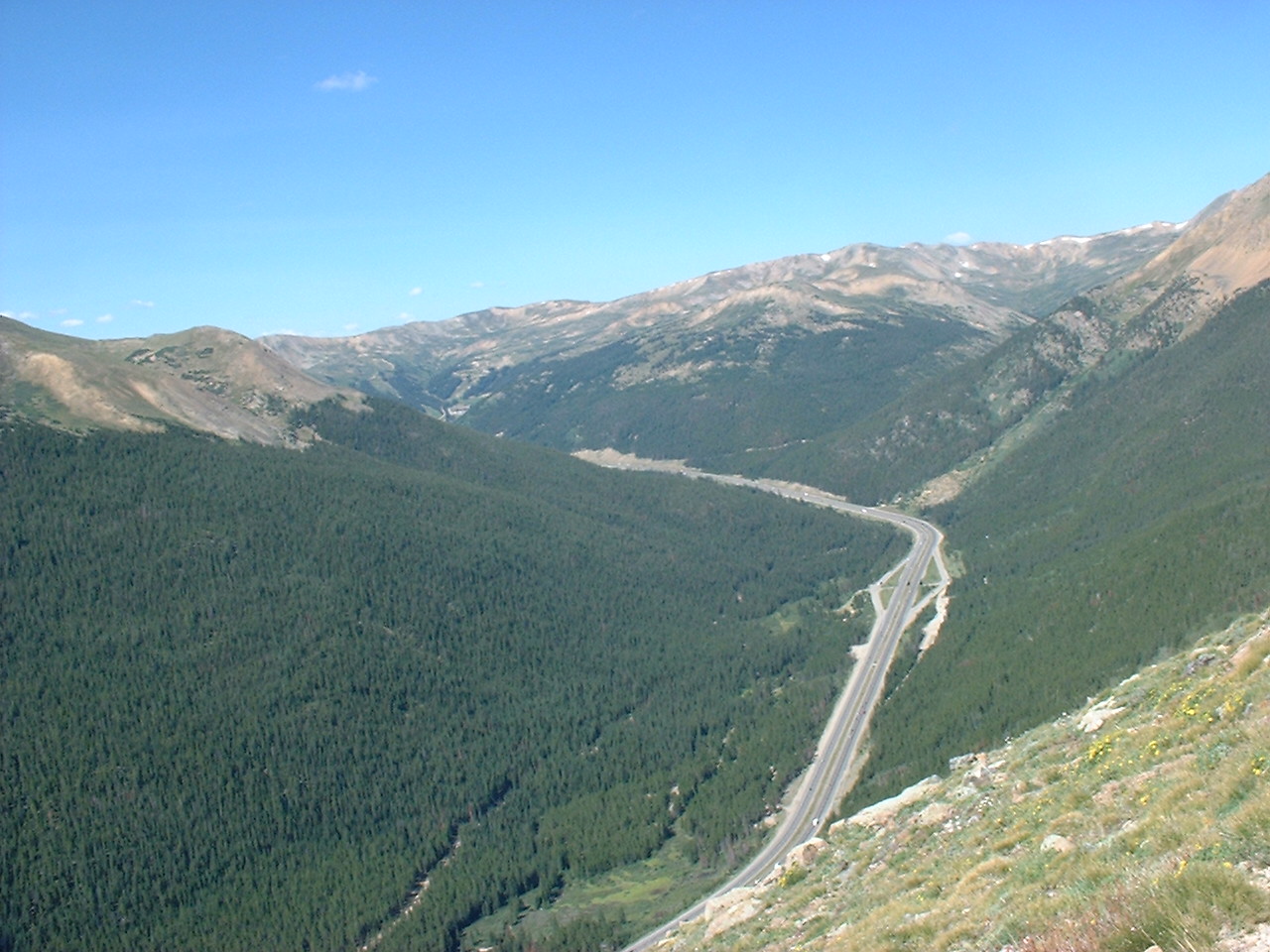 April 2012
7
AGS Schedule
Month 1-2:  Project Initiation & Define Performance
Month 3-4: Industry Outreach
Month 5-6: RFQ Process with Industry
Month 7-13: RFP Process with 3 Industry Finalists
Month 14-18: Review Industry Proposals and 			  Document Findings of the Study
18 month schedule: April 2012 – September 2013
April 2012
8
[Speaker Notes: Month 3-4 is the time to create a “buzz” of interest in the project and to begin dialogue to generate a successful RFQ and RFP process]
ICS & AGS Coordination
Stakeholder Outreach
Project Team Interface
Scenario Evaluation Process
Travel Demand Forecasting
Capital Cost Estimation
O&M Cost Estimation
Revenue Estimation
Funding and Financing Strategies
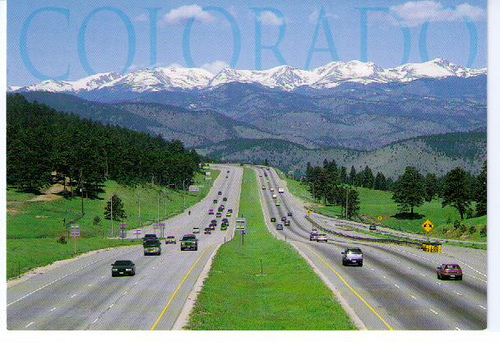 April 2012
9
ICS, AGS & Co-Development Project
April 2012
10
Relationship to Planning
State Freight & Passenger Rail Plan
Freight
Advanced Guideway System (AGS)
Passenger
Interregional Connectivity Study (ICS)
MPO & TPR Approvals
Statewide Transit Plan
Statewide Transportation Plan
April 2012
11
Questions & Discussion
April 2012
12